Chapter 4
Section 4.1
Trigonometric functions
Real world application: waves, electric current, telecommunication
Objective 1: convert between radian and degree
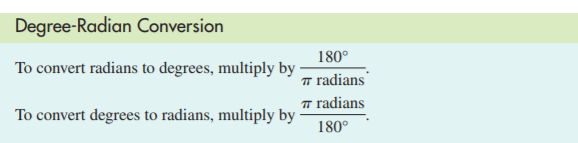 Convert from degree to radianp325#9-12
Convert from radian to degreeP325:17-24
Arc Length Formula
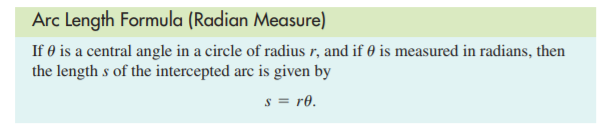 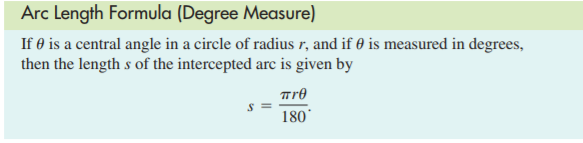 P325#25-32
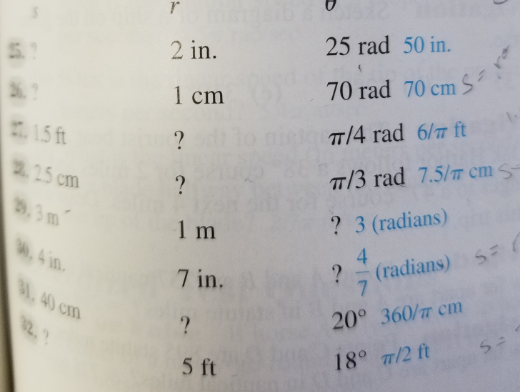 Pythagorean Theorem review
P334#1-4 Quick review pair work
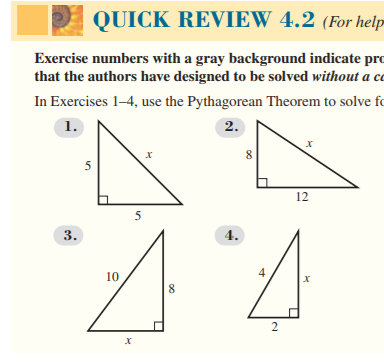 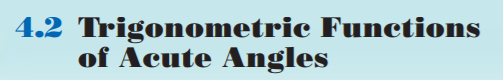 Finding Trig Ratios
Homework p334-335
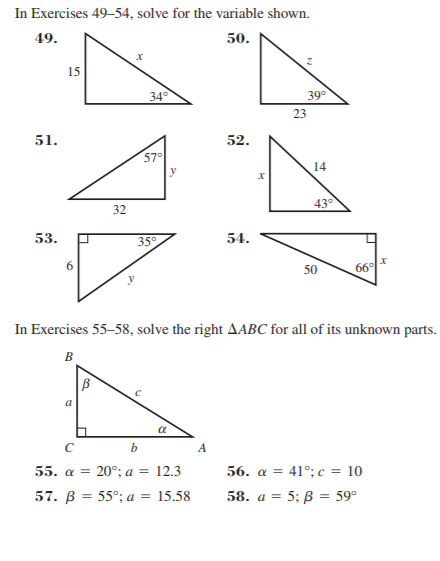 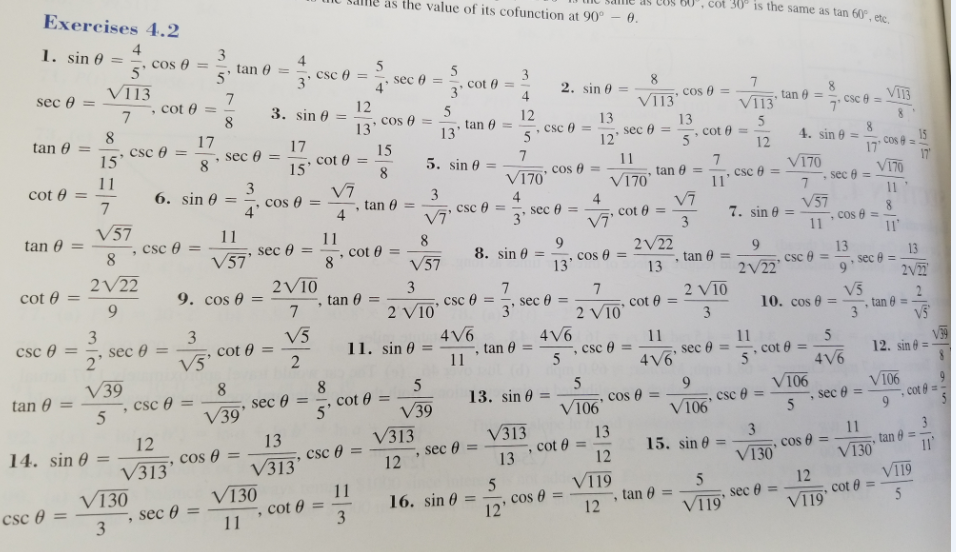 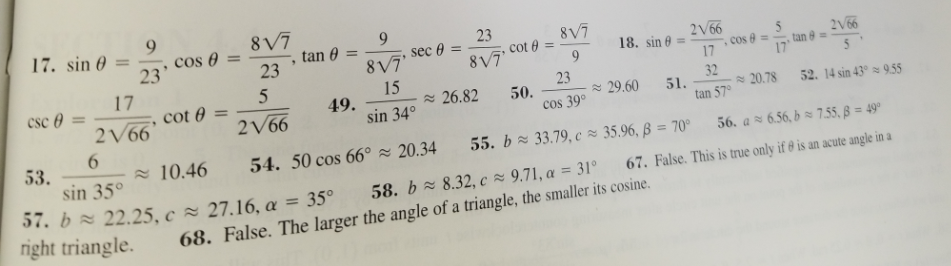 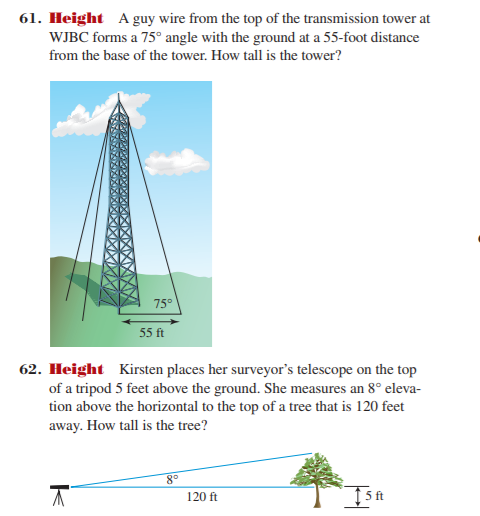 Answer  205.26 ft
Answer 21.86 ft